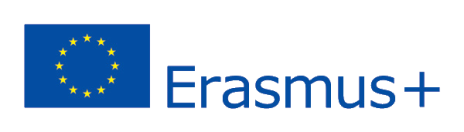 2018-3-HR01-KA205-060151
2. Podnikanie - Podnikateľský plán
Podnikanie
Čo je podnikateľský plán?
Podnikateľský plán je písomný dokument, ktorý definuje ciele, činnosti a potrebné zdroje a ktorý podnikatelia alebo manažéri v spoločnostiach zvyčajne vytvárajú pre potreby začatia nového podnikania, rozšírenia existujúcich obchodných aktivít alebo získania bankového úveru.
Podnikateľský plán v zásade umožňuje stanovenie obchodných priorít, vnímanie vnútorných problémov a využitie trhových príležitostí.
Podnikateľský plán
Interný dokument
Externý dokument
Primárne slúži vedeniu spoločnosti na analýzu súčasnej situácie, v ktorej sa spoločnosť nachádza, definuje kroky, ktoré je potrebné podniknúť na zlepšenie situácie, ako aj na monitorovanie implementácie plánovaných obchodných aktivít.
Slúži bankám alebo potenciálnym investorom, aby sa rozhodli, či investujú svoje peniaze do spoločnosti alebo nie.
typy podnikateľských plánov
Formát podnikateľského plánu
Odporúčaný obsah obchodného plánu (HR príklad: Chorvátska agentúra pre malé podnikanie, inovácie a investície (HAMAG-BICRO):
Informácie pre podnikateľov
Štartovací bod
Predmet podnikania
Poloha
Technologické a technické prvky podniku
Odôvodnenie trhu
Finančné prvky podniku
Záverečné hodnotenie projektu
Formát podnikateľského plánu
1. Informácie o podnikateľovi
1.1. Všeobecné informácie
1.2. Údaje o zakladateľovi sro alebo vlastníkovi remesla
Formát podnikateľského plánu
2. Východiská
2.1. Vznik podnikateľského nápadu
2.2. Vízia a úloha podnikateľského podniku
Formát podnikateľského plánu
3. Oblasť podnikania
3.1. Opis existujúcej firmy
3.2. Opis podnikania a aktivít v rámci projektu - existujúci program
3.3 Majetok a efektívnosť podnikania
3.4. Pozícia na trhu verejného obstarávania
Formát podnikateľského plánu
4. Lokalita
4.1. Opis existujúceho umiestnenia
4.2. Popis umiestnenia projektu
4.3. Opis ochrany a vplyvu na životné prostredie
Formát podnikateľského plánu
5. Technologické a technické prvky podniku
5.1. Opis investičnej štruktúry (technickej, technologickej)
5.2. Štruktúra a počet existujúcich zamestnancov
5.3. Štruktúra, počet a dynamika nových zamestnancov
Formát podnikateľského plánu
6. Odôvodnenie trhu
6.1. Trh obstarávania
6.2. Predajný trh
6.3. Odhad realizácie trhu s príjmami
Formát podnikateľského plánu
7. Finančné prvky podniku
7.1. Investície do fixných aktív
7.2. Investície do prevádzkového kapitálu
7.3. Prevádzkové náklady
7.4. Výpočet odpisov
7.5. Zdroje financovania
7.6. Projekcia výkazu ziskov a strát (výnosov)
7.7. Ukazovatele výkonnosti a peňažné toky
        7.7.1. Peňažný tok
        7.7.2. Výkon
         ukazovatele
Formát podnikateľského plánu
8. Záverečné hodnotenie projektu
Ako urobiť podnikateľský plán?
1) Príprava na vypracovanie podnikateľského plánu
Krok 1: Určenie účelu a obsahu obchodného plánu
Krok 2: Prieskum trhu a zhromažďovanie informácií
Krok 3: Analýza, výber a organizácia zhromaždených informácií
 
2) Písanie pracovnej verzie obchodného plánu
Krok 4: Podnikateľský nápad (projekt)
Krok 5: Trhové aspekty obchodného plánu
Krok 6: Technologické aspekty obchodného plánu
Krok 7: Organizačné aspekty obchodného plánu
Krok 8: Finančné aspekty obchodného plánu
 
3) Dokončenie podnikateľského plánu
Krok 9: Skontrolujte a spresnite obchodný plán
Krok 10: Napíšte zhrnutie obchodného plánu
Krok 11: Naformátujte podnikateľský plán